Les animaux mangent-ils tous la même chose?
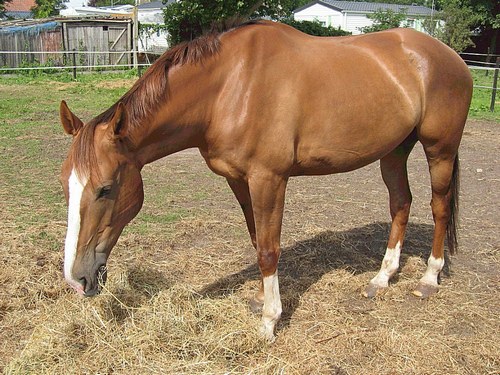 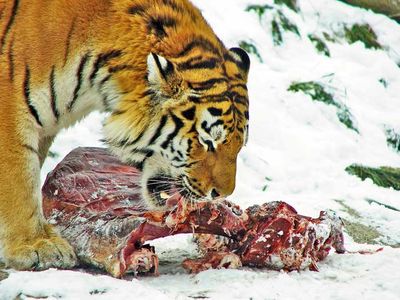 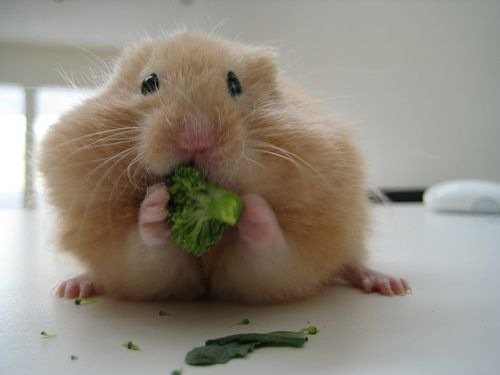 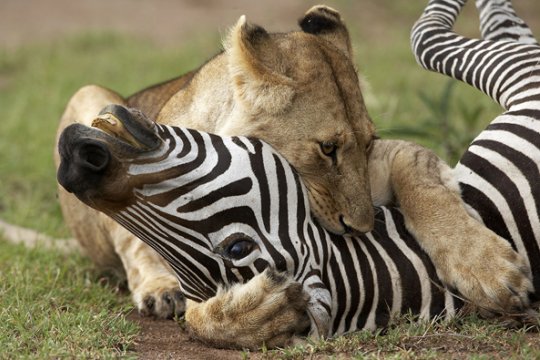 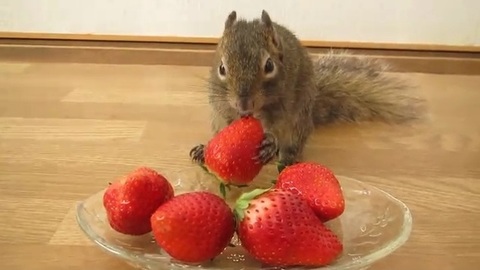 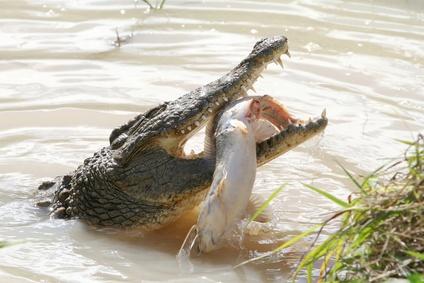 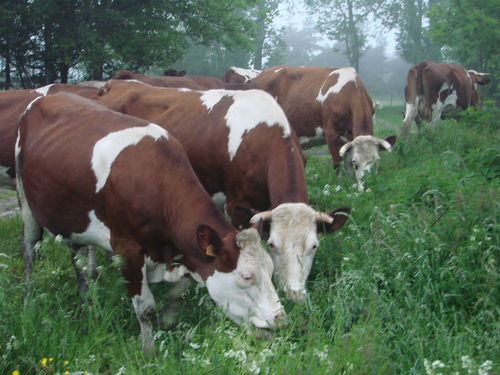 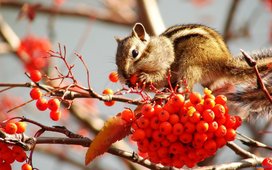 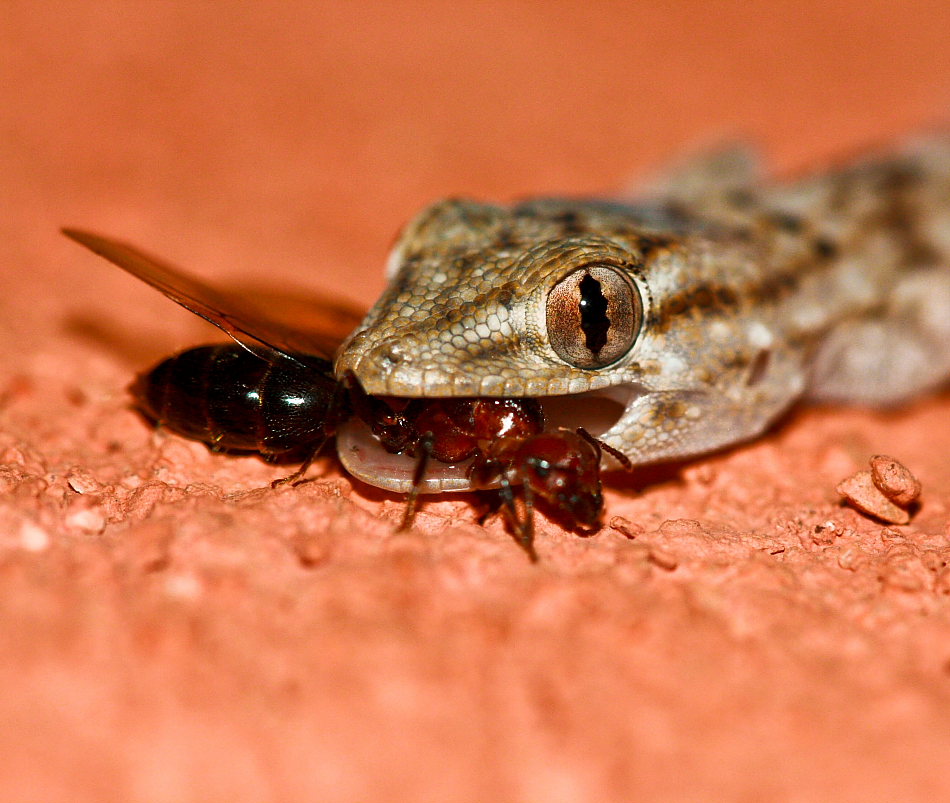 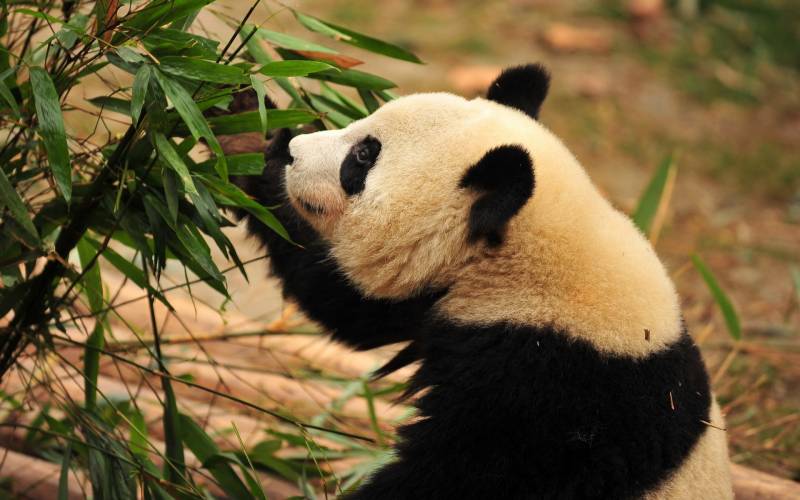 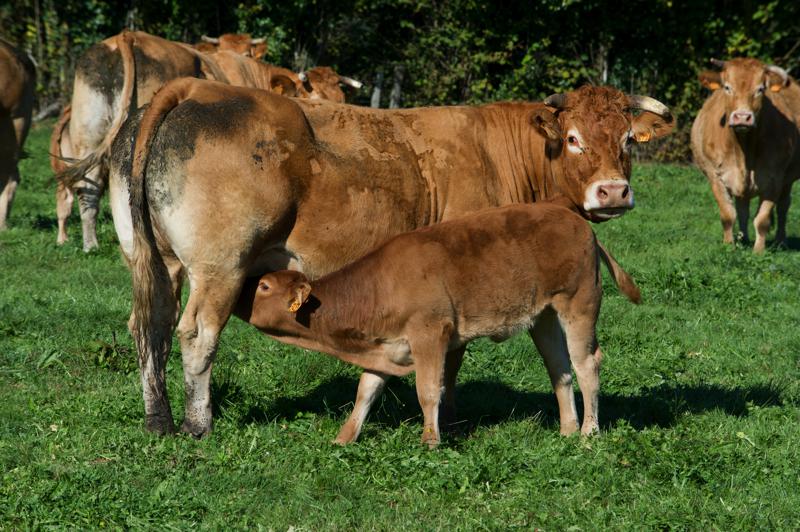 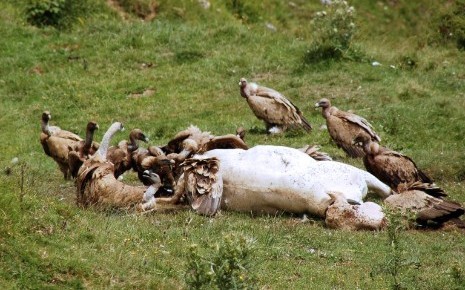 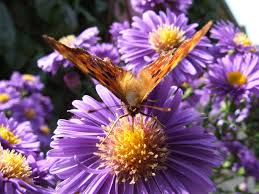 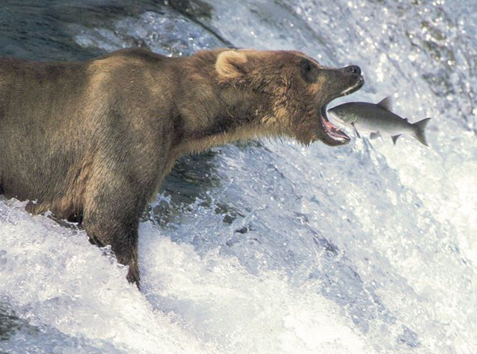 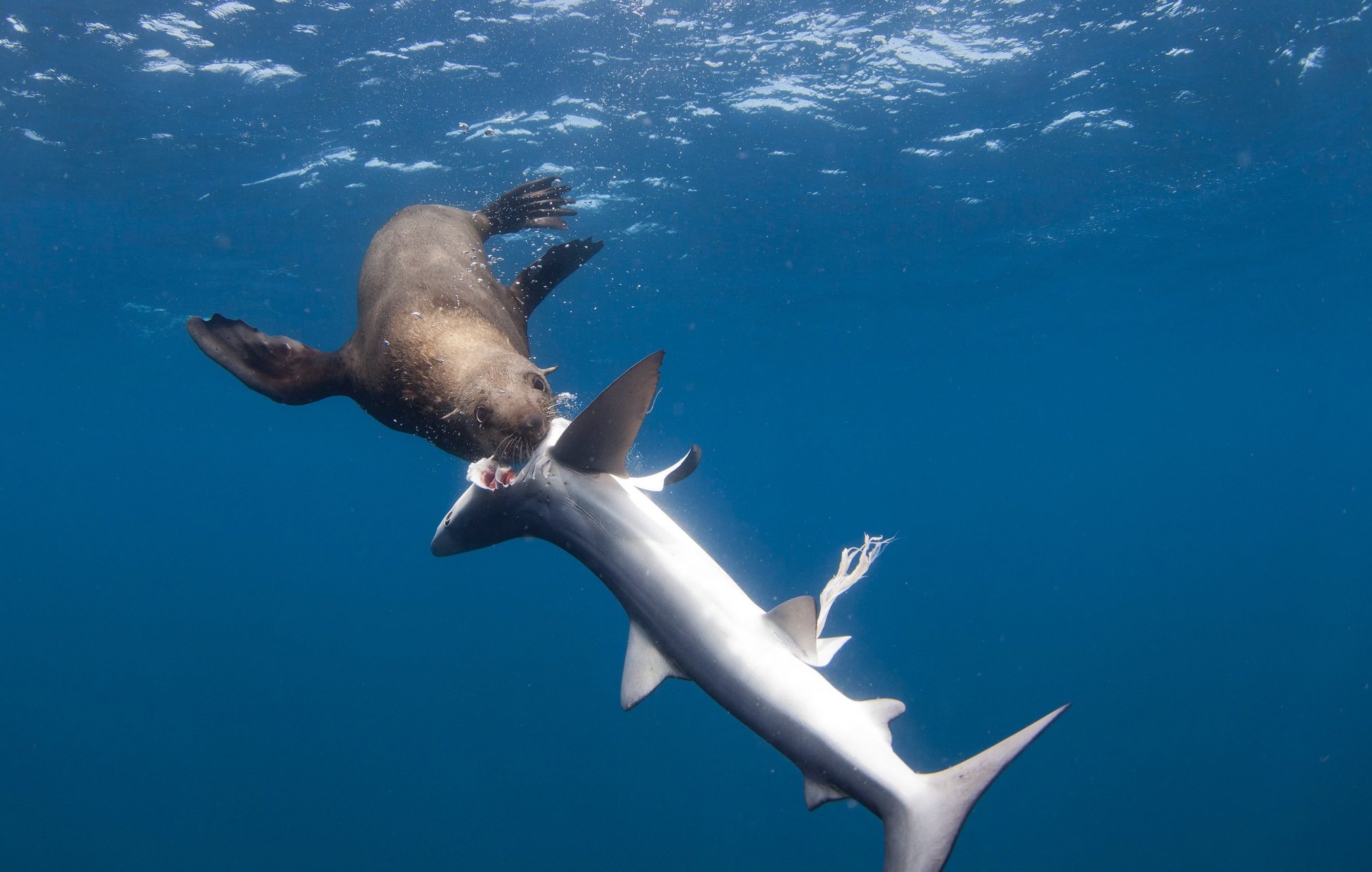 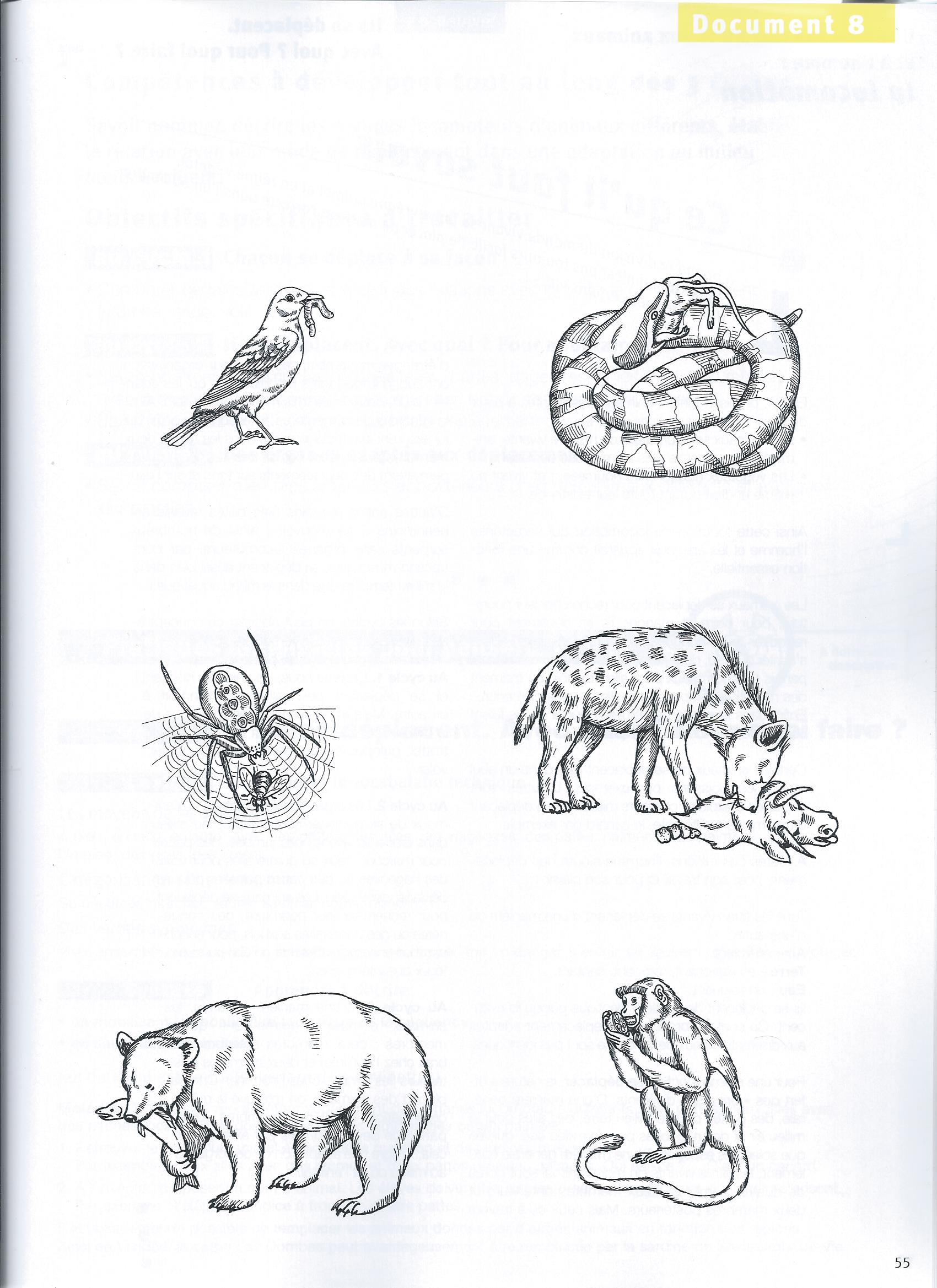 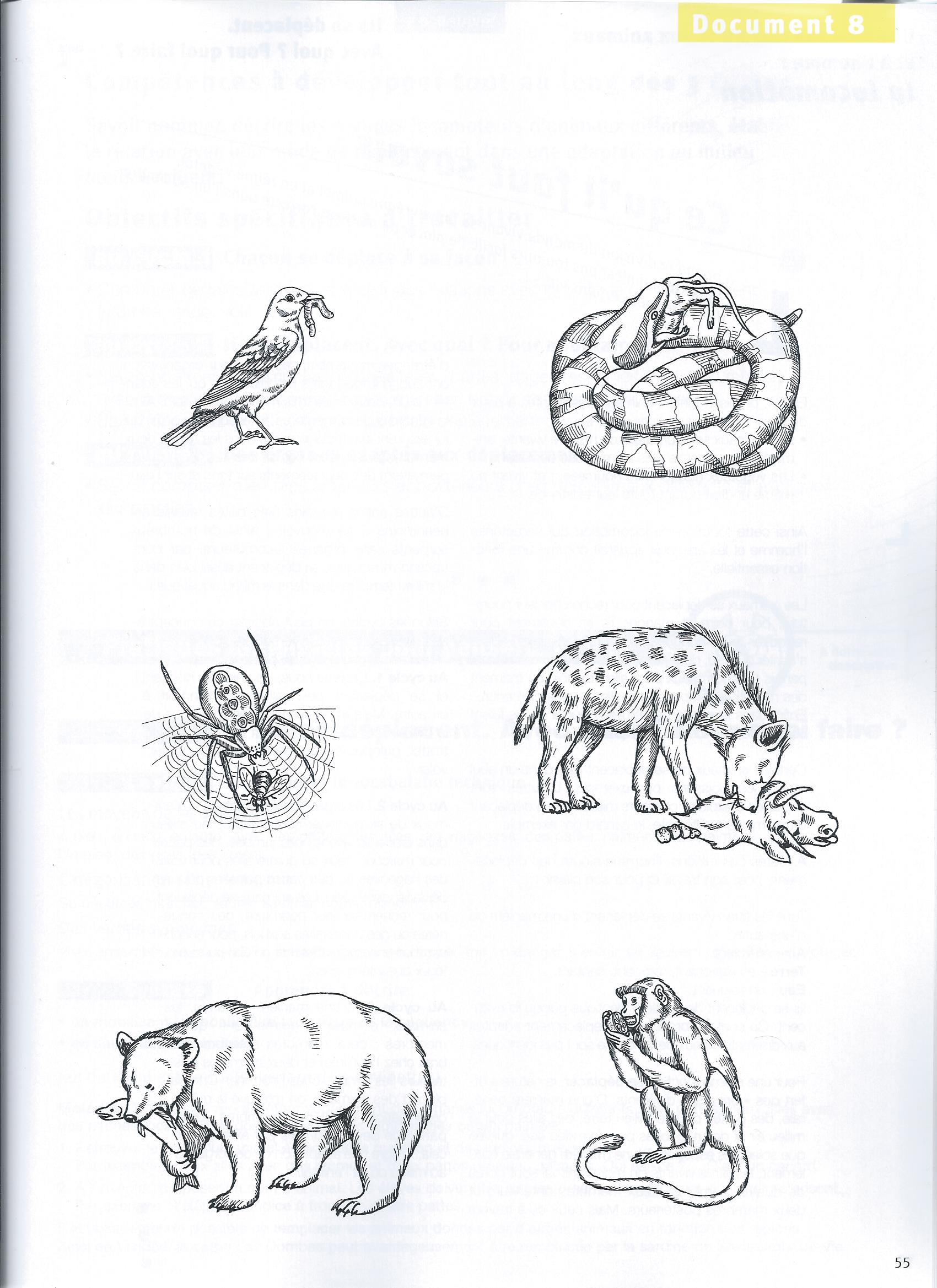 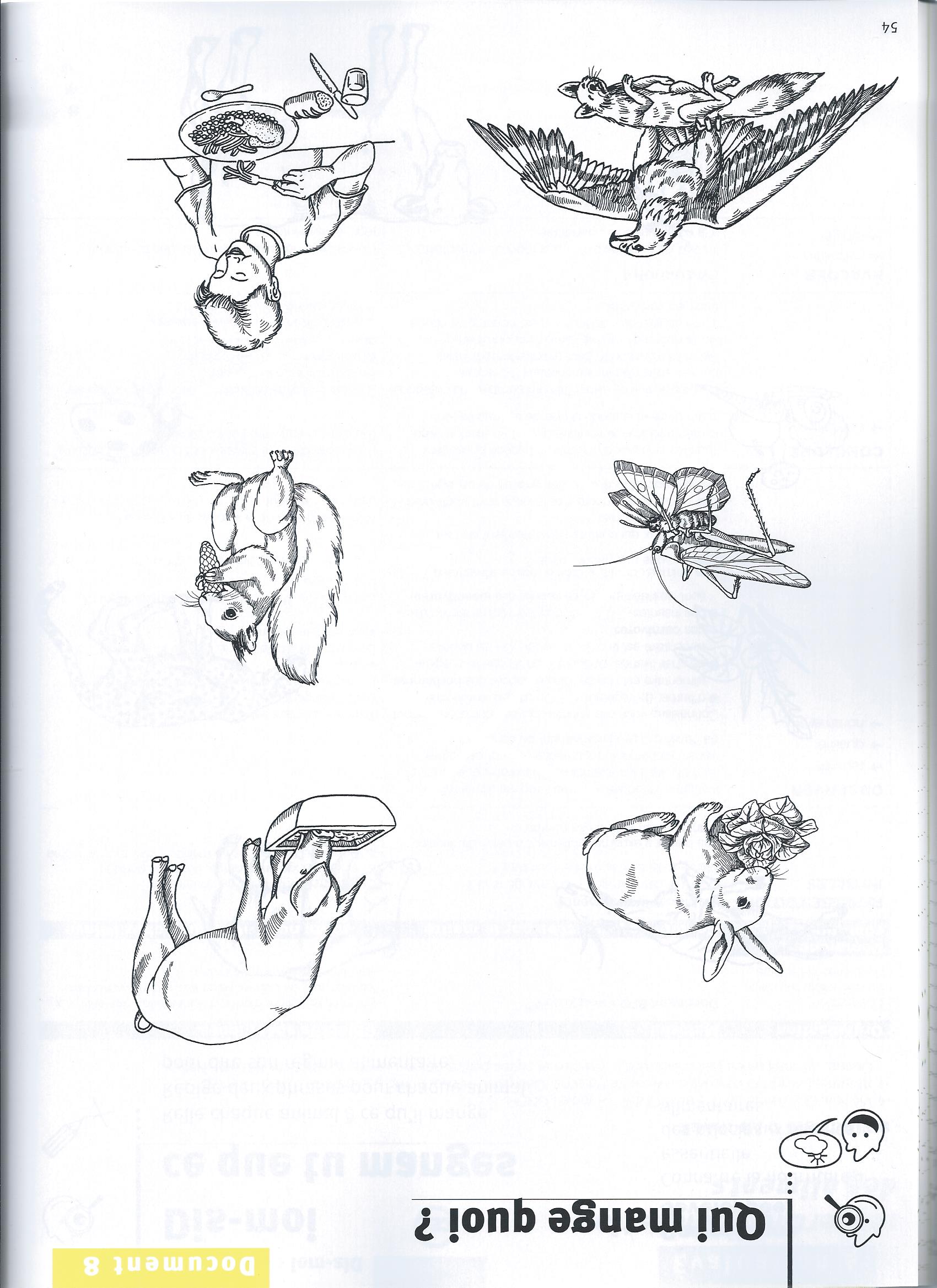 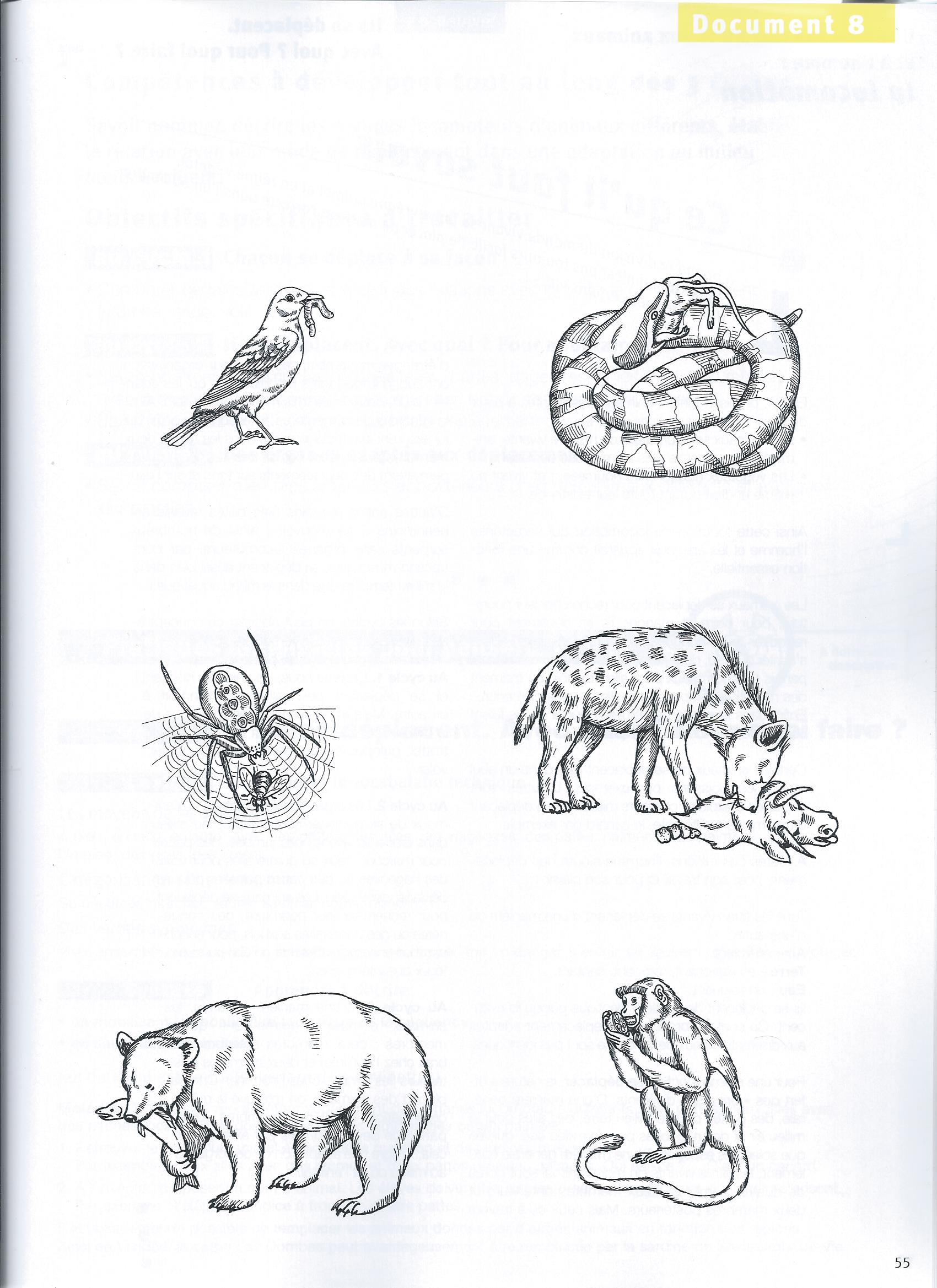 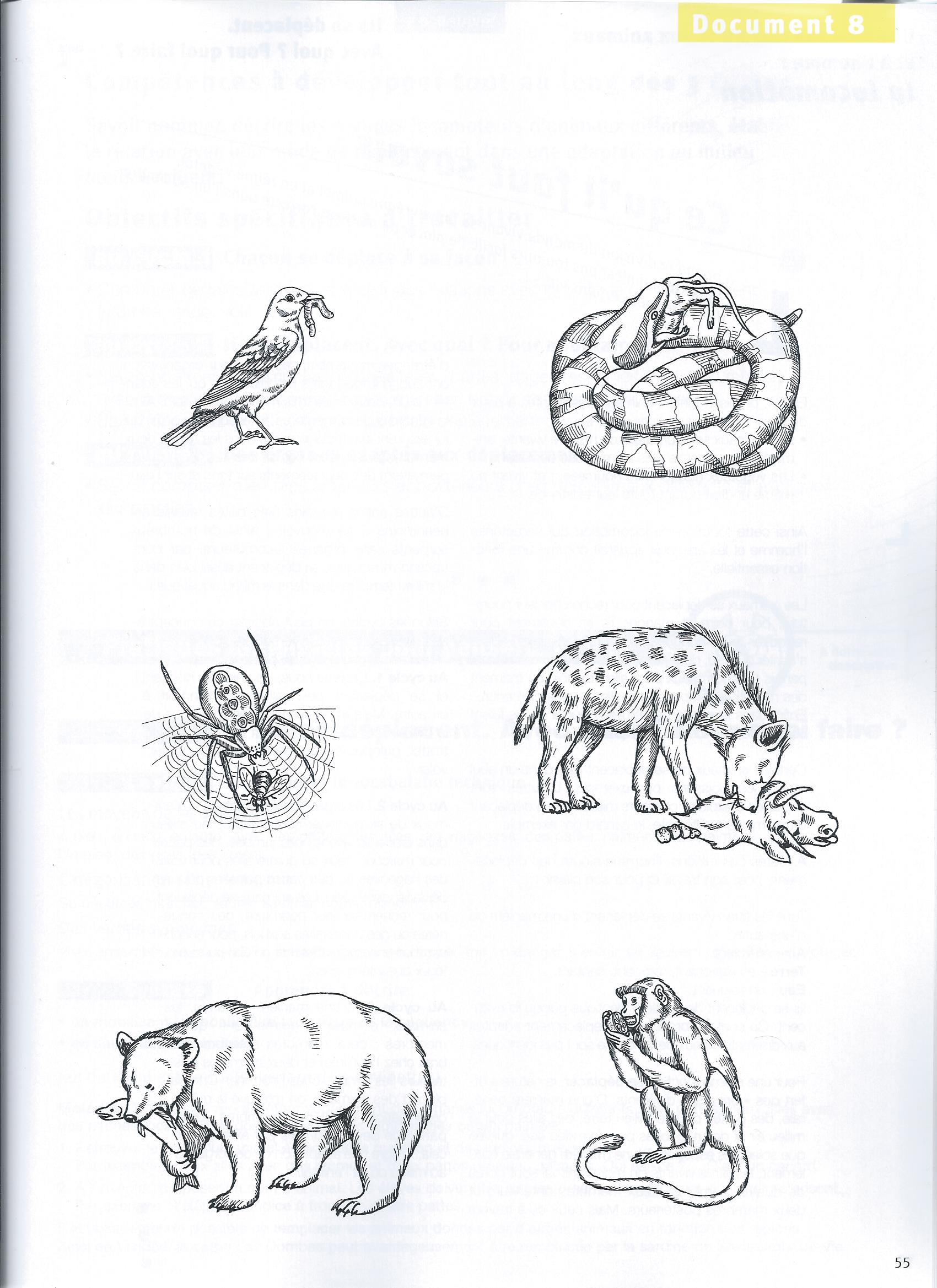 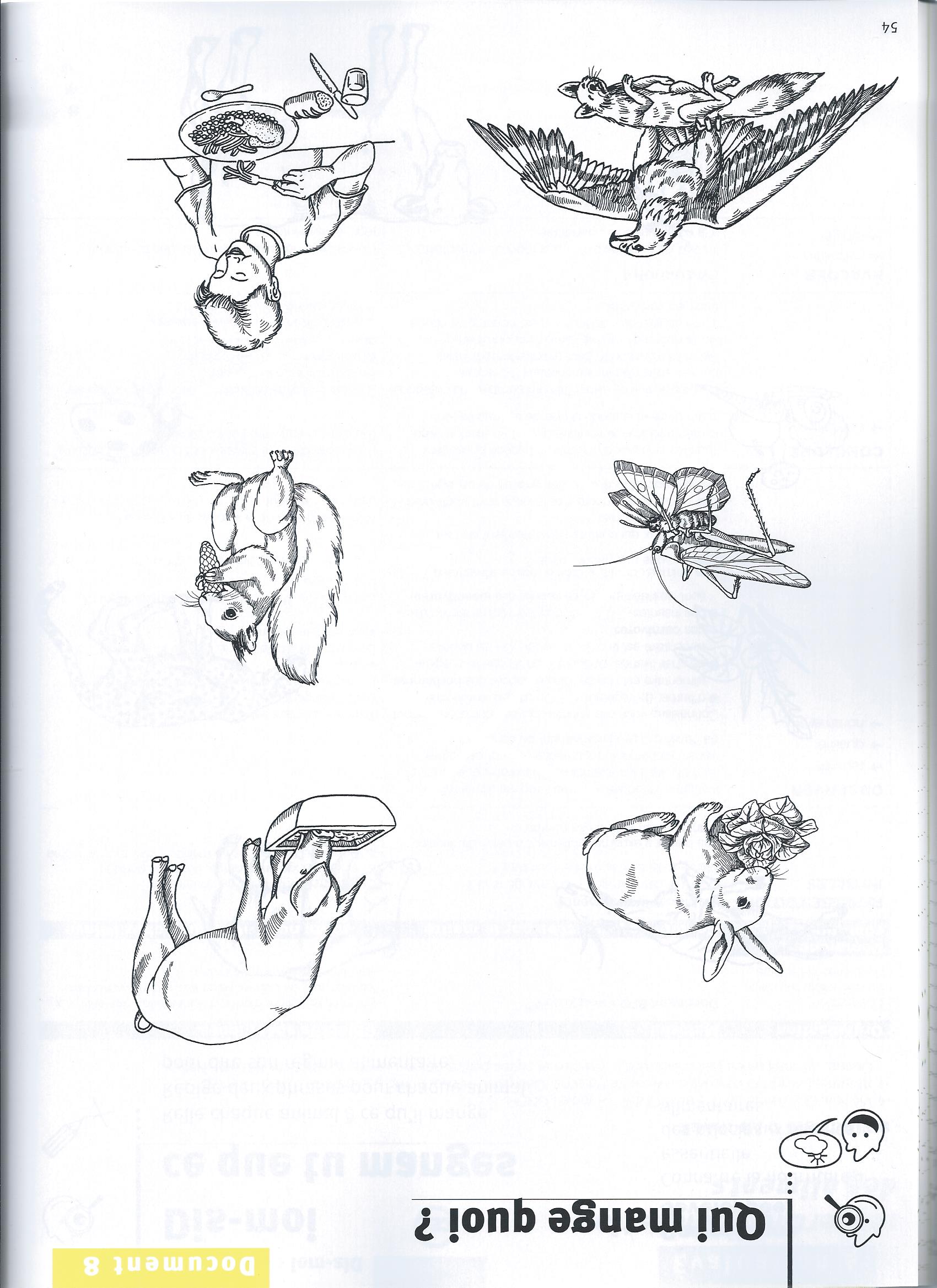 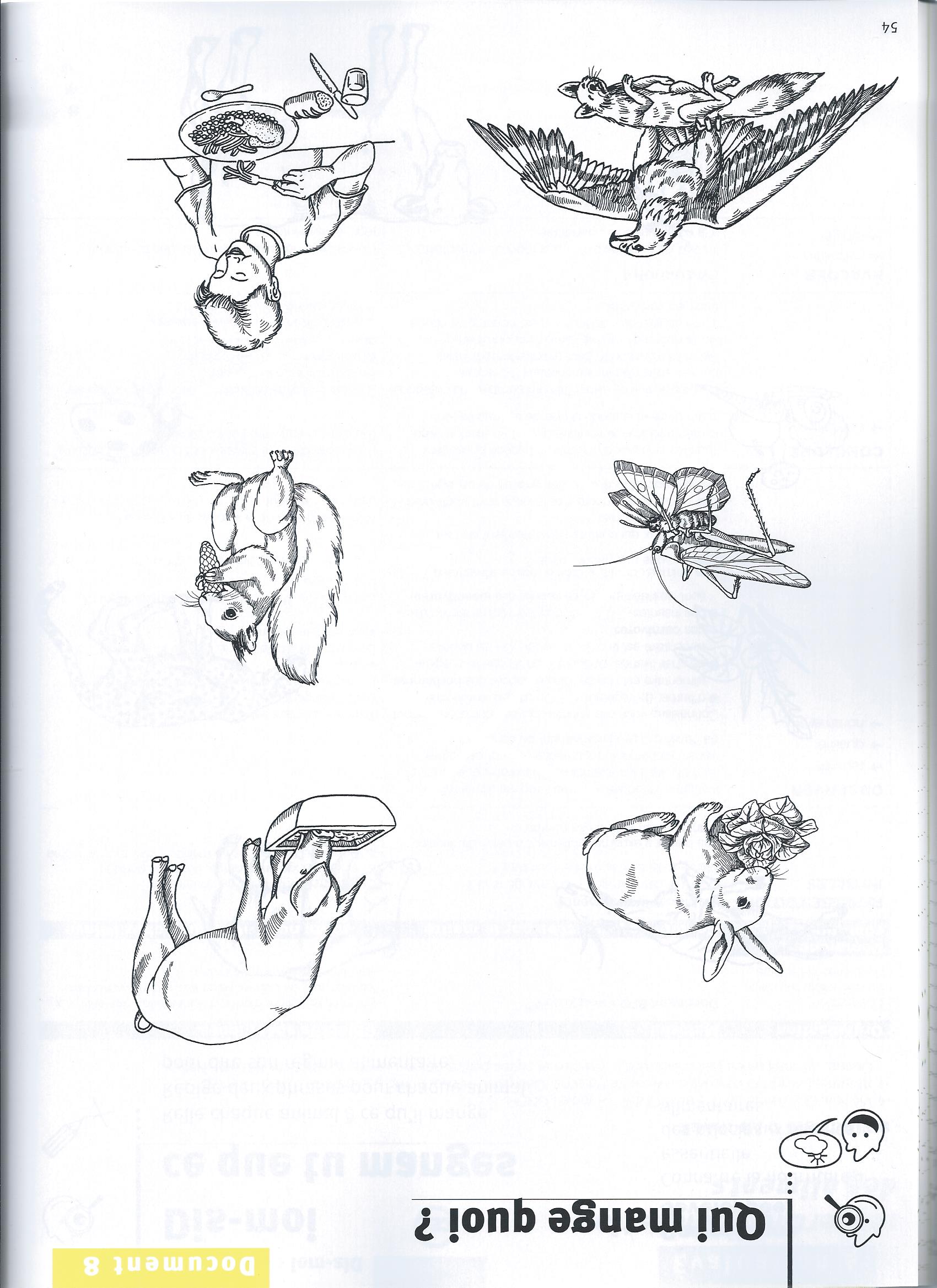 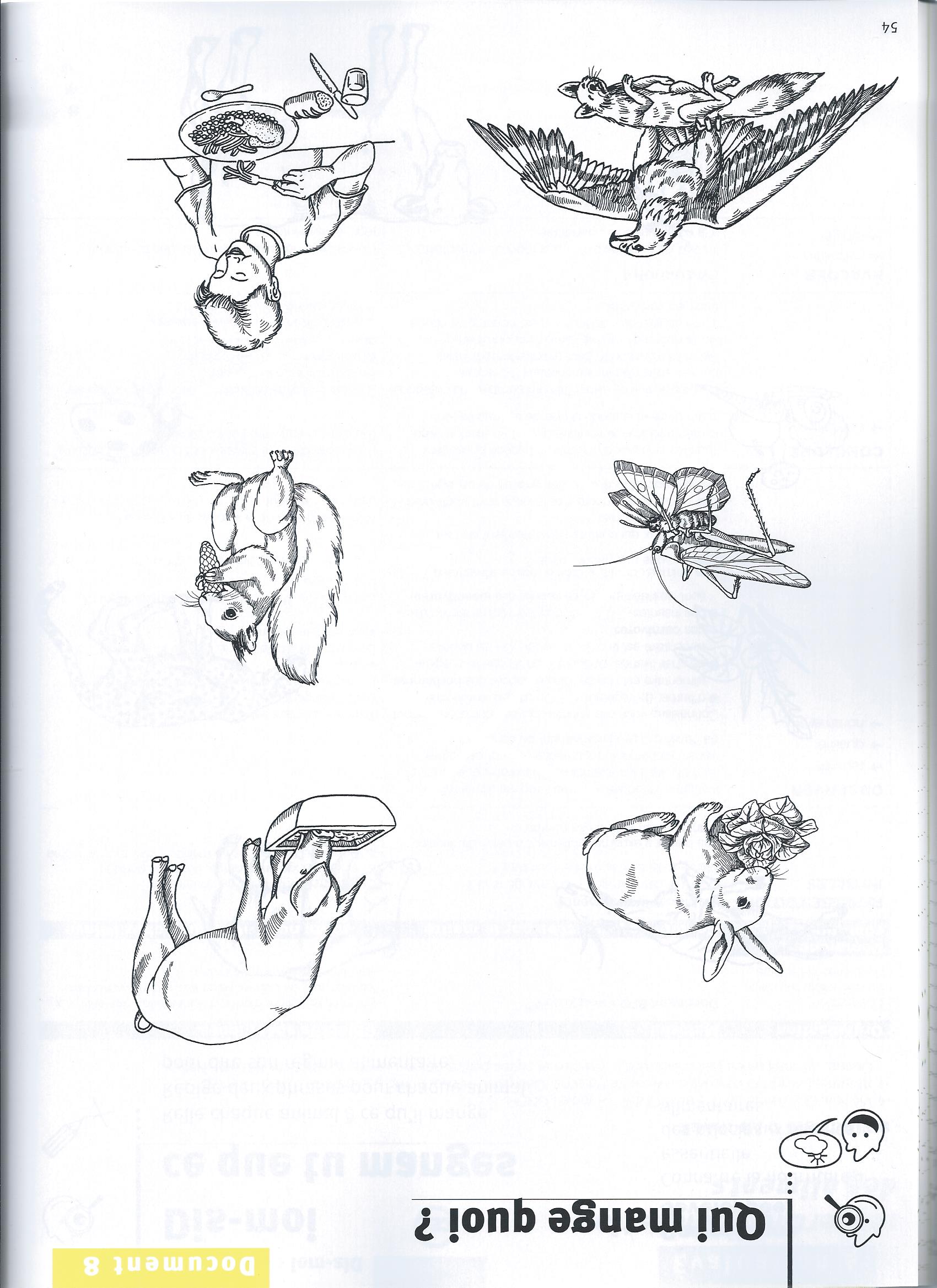 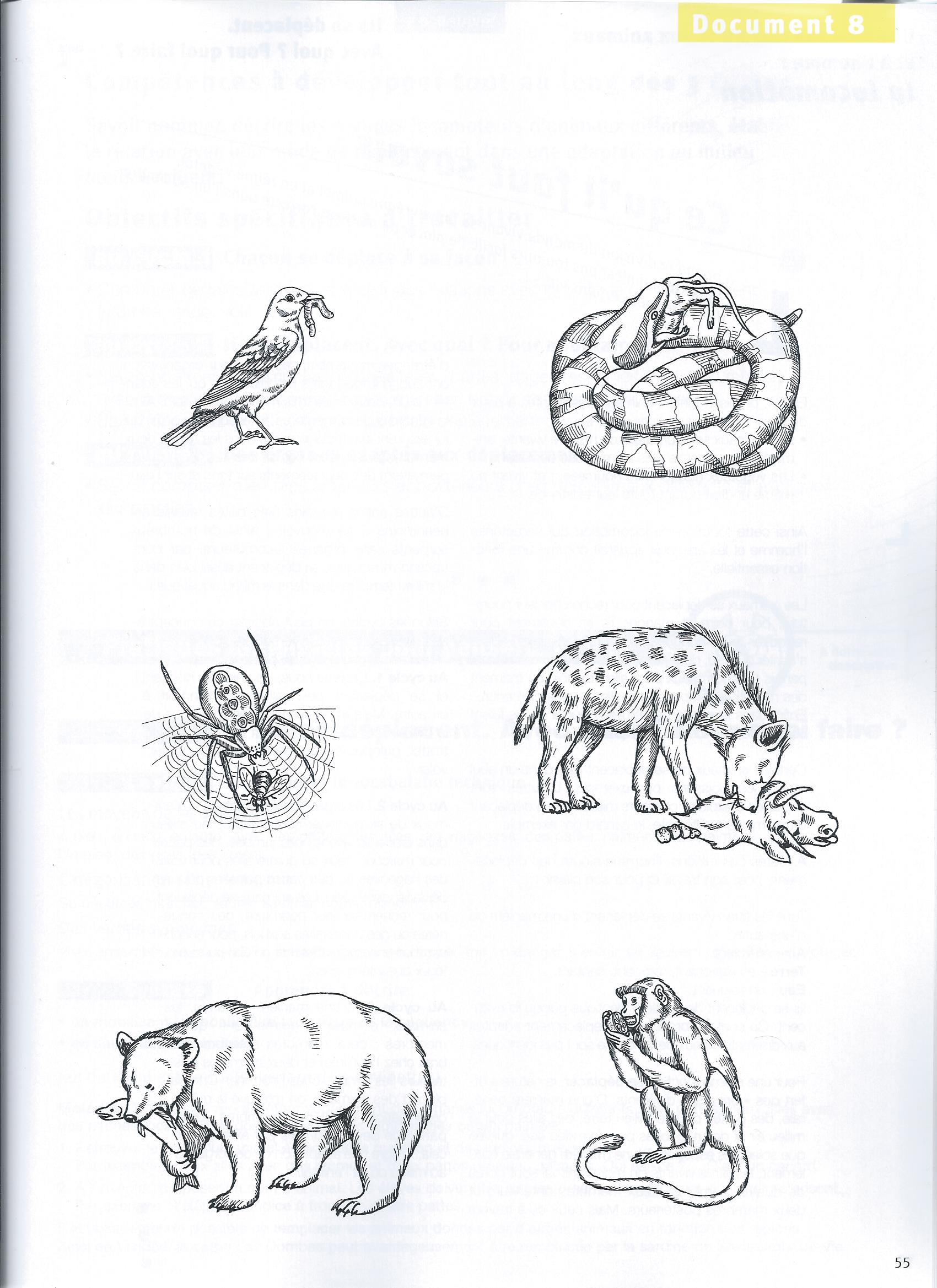 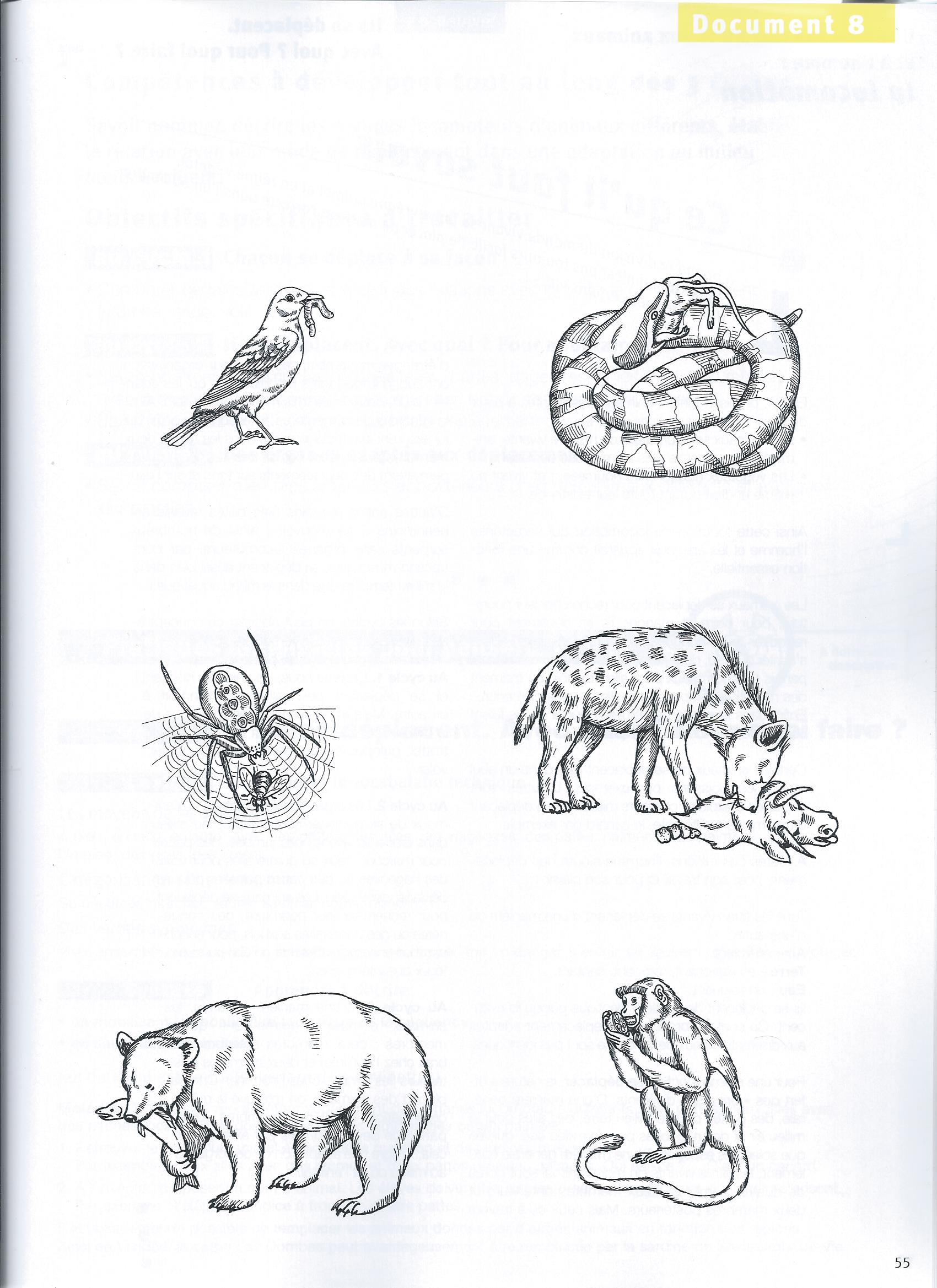 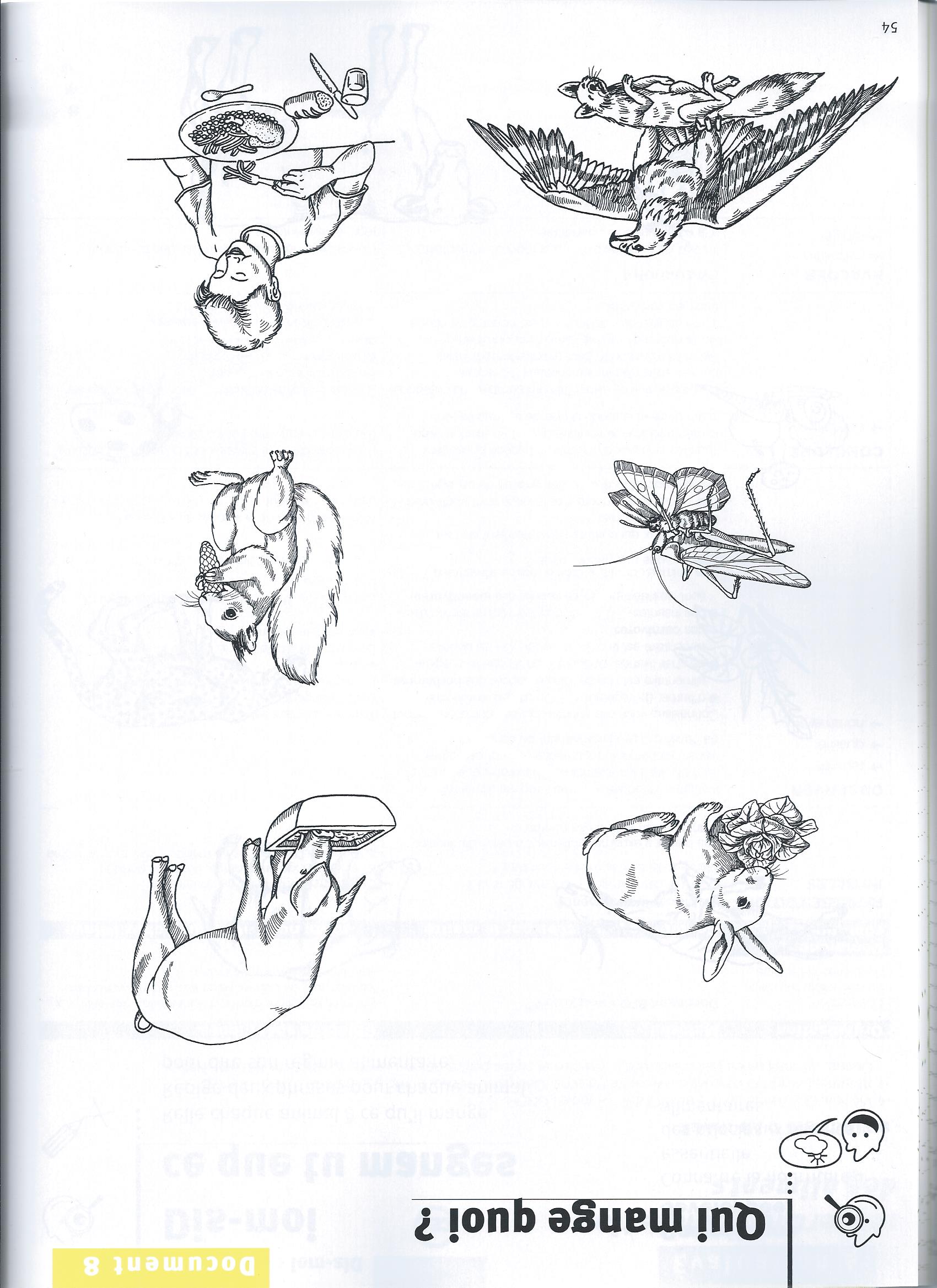 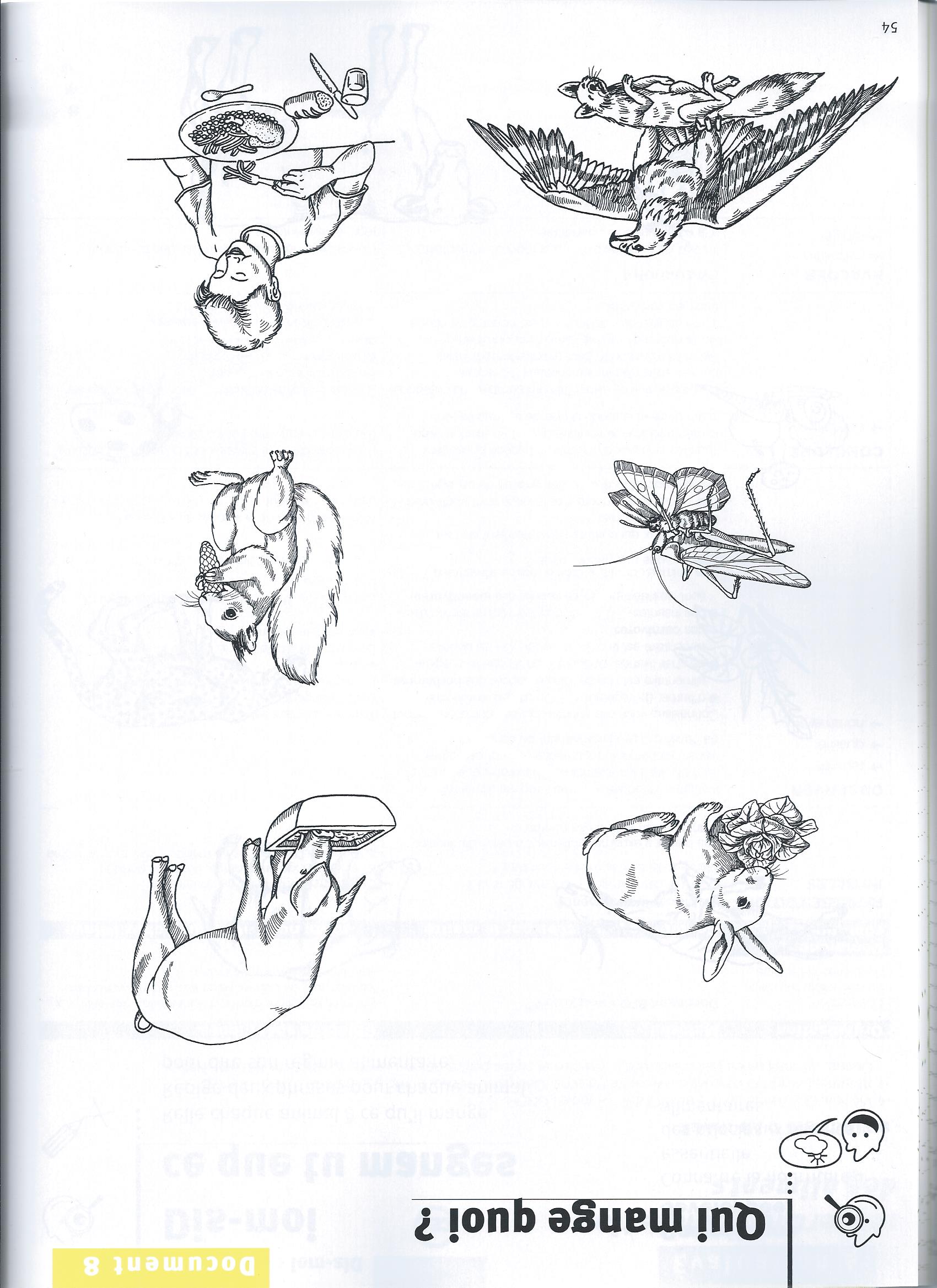 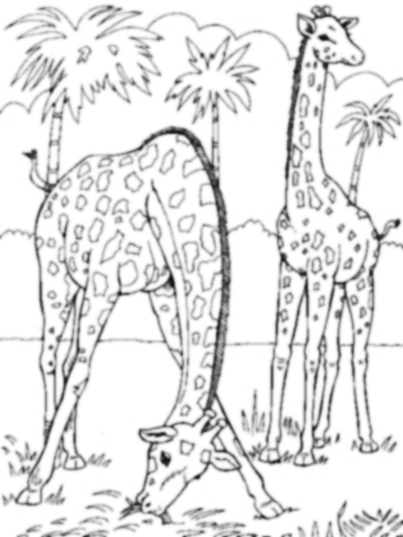 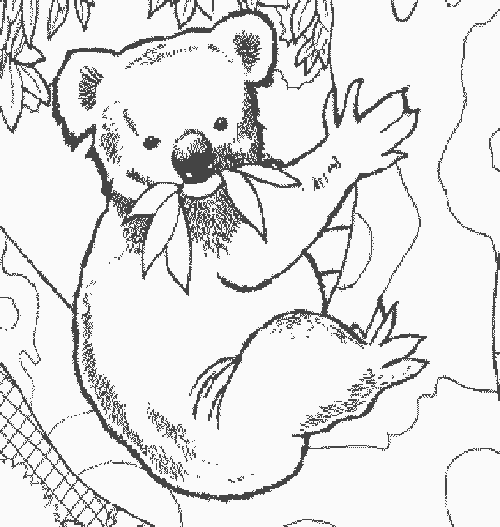